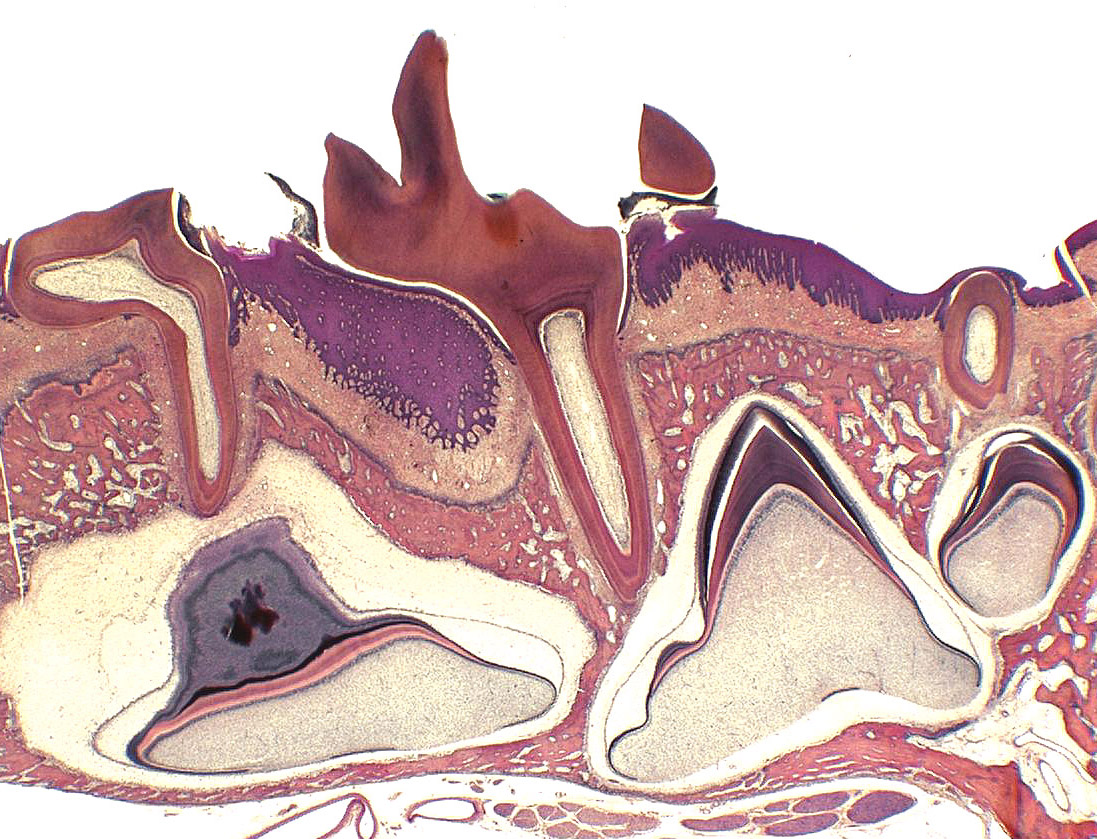 1 mm
Tooth eruption
low power section of developing jaw
Tooth eruption
remodelling of alveolar bone to accommodate developing tooth
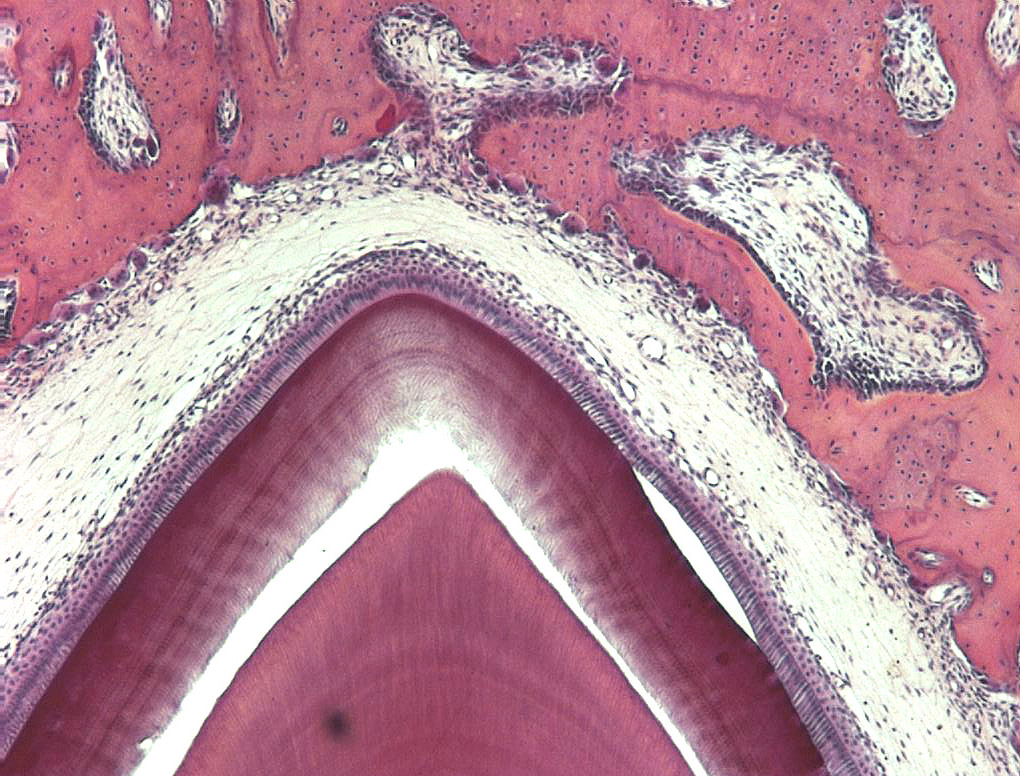 osteocytes entombed in bone
osteoblasts forming bone
osteoclasts resorbing bone
Bone cells
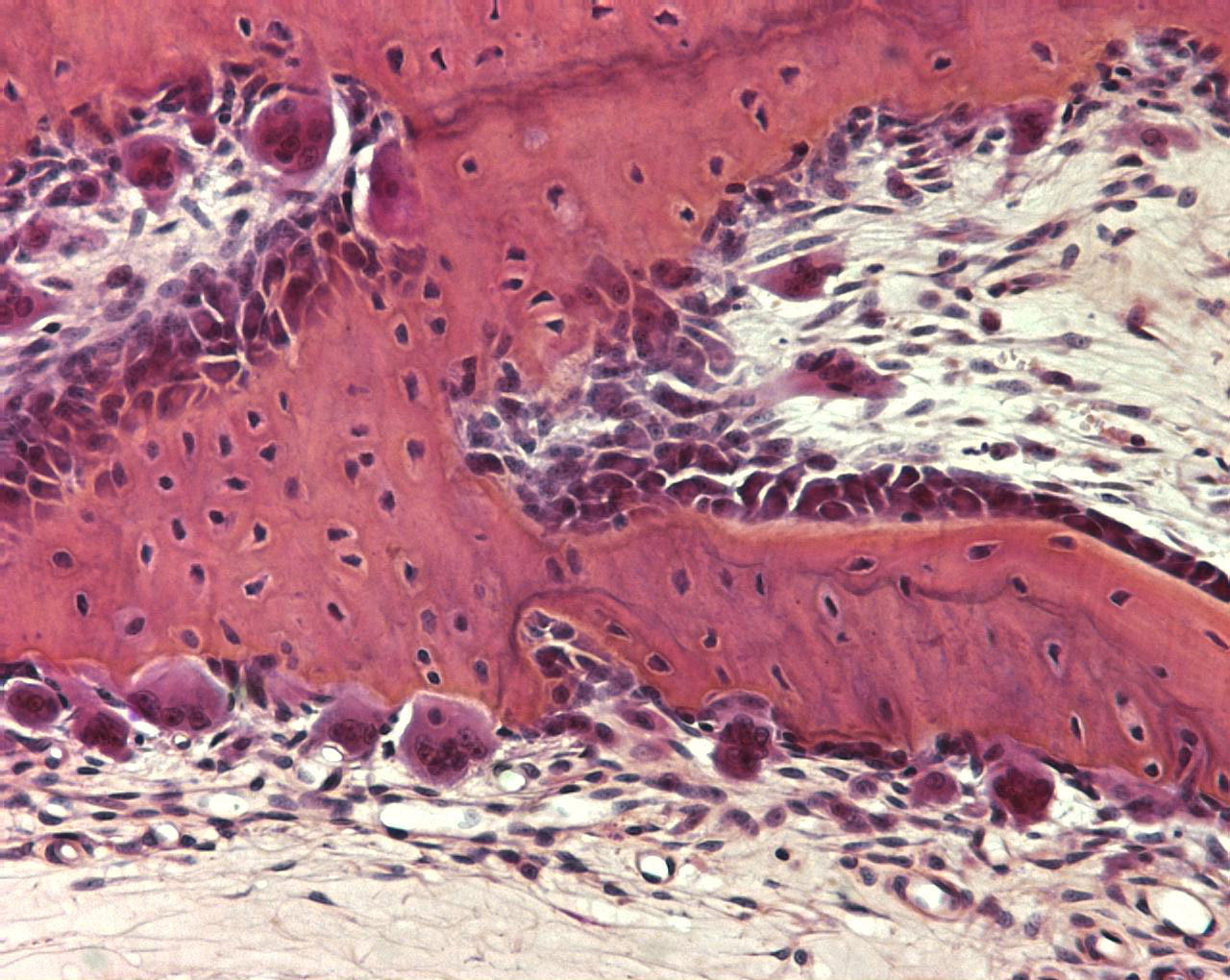